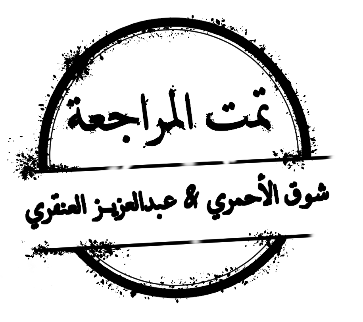 Doctors slides
Doctors notes
Important
Extra Information
Biochemistry
ما دمـت قررت ذلك 
كن قويــًا
SPHINGOLIPIDS AND MYELIN STRUCTURE
Editing file
By the end of this lecture, the students should be able to:

•Recognize the Sphingolipids class of lipids as regard their chemical structure, tissue distribution and functions.

•Be familiar with the biochemical structure and function of myelin.

 •Learn the basics of biosynthesis of sphingolipids.

•Be introduced to Sphingolipidosis 
(lysosomal lipid storage diseases) .
Key principles : 
Chemical structure of Sphingolipids. 
Types: 
Glycosphingolipids (Glycolipids). 
Sphingophospholipids, e.g. Sphingomyelin. 

Myelin structure and function. 

Sphingolipidosis.
Background about Phospholipids:
Recall what you studied in foundation!
Phospholipids: Are cell membrane make up
Major structure of it is: Amphipathic 
Which is:
Hydrophilic  portion = phosphate group
Hydrophobic portion = lipid
Background about Phospholipids:
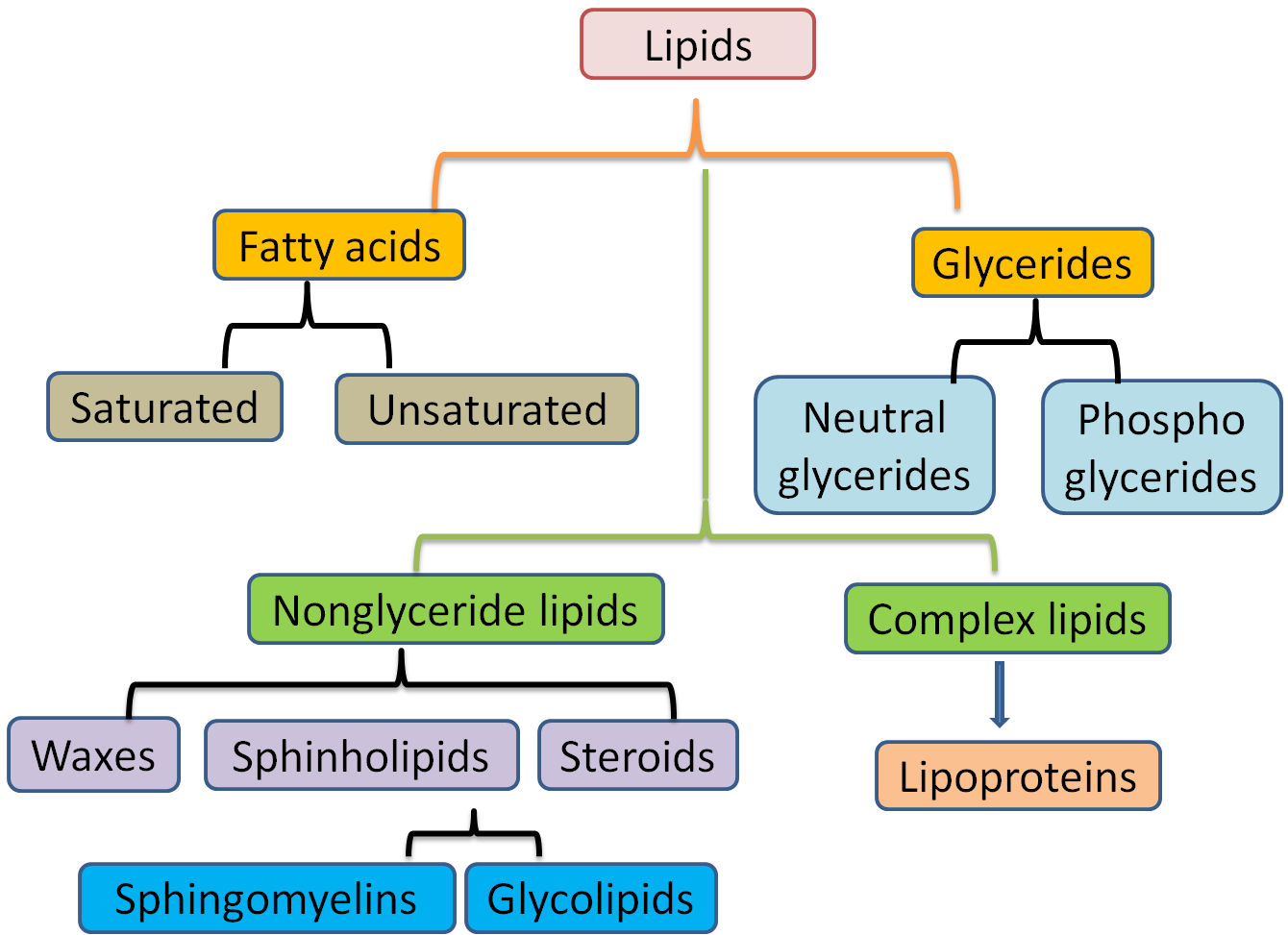 Essential component of membranes.

Abundant in nervous tissue.


Plays a role in regulation of growth and development

Also exist extra-nervous tissue:
	e.g. Receptors (recognition) for : 
Cholera toxins, diphtheria toxins & Viruses.
Very antigenic:
     Blood group antigen, embryonic antigen & tumor antigen


Plays a role in cell transformation .
The only physiological significant of Sphingophospholipids present in our body is the sphingomyelin 
What is the role of it ? It is one of the components of myelin sheath (not the main one)
Role other than structural (usually present in extra cellular fluid) : involved in recognition, cellular interaction , adhesion and could serve as antigens (glycosphingolipids)very antigenic
Tumor antigens: because carbohydrates that are attached these sphingolipids they keep on changing. So, when the cell is going under transformation, say it becomes cancerous the carbohydrates in the top of the carbohydrate arrangement and the composition of the top layer in cell membrane keeps changing, and that’s the marker for cell transformation. That’s how they act as tumor antigen
Sphingolipids structure and types:
Sphingosine:
Ceramide:
CH3    (CH2)12    CH    CH    CH    CH    CH2OH 
                                              
                                            OH    NH 
                                 
                            CH3    (CH2)      C

                                                      O
CH3   (CH2)12   CH   CH   CH   CH   CH2OH 
                                          
                                         OH   NH2 





Long chain, unsaturated amino alcohol
Parent molecule for all of the sphingolipids
Ceramide = Sphingosine + Fatty acid
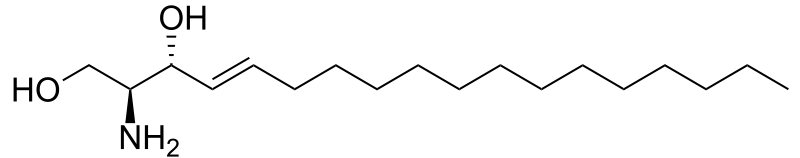 Long chain fatty acid
Sphingosine is formed from serine which is an amino acid polar uncharged it has oh2 and palmitoyl acid (fatty acid)
Ceramide play a key role in maintaining the skin’s water-permeability barrier. (it’s present in some creams and lotions)
Decreased ceramide levels are associated with a number of skin diseases.
The backbone of sphingolipids
And for the following each time we’ll add a group that changes the name of the compound
Two types of glycosphingolipids:
1) Neutral (like these in the slide)  
2) acidic
Sphingolipids structure and types:
Sphingomyelin:
Cerebrosides:
Cerebrosides = ceramide + monosaccharides

 eg. Galactocerebroside
 is the most abundant in nervous 
tissue ..
Sphingomyelin = Ceramide + phosphorylcholine 
Or Sphingosine + Fatty acid + Phosphorylcholine, choline is an amino acid alcohol

CH3     (CH2)12     CH      CH     CH     CH     CH2O    phosphorylcholine 
                                                  

                                                 OH    NH 

                                Ch3     (CH2)n      C 

                                                           O

Long chain fatty acid
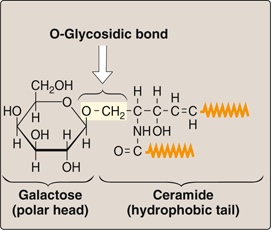 What brings this galactose or glucose? By the carrier UDP 
(uridine diphosphate)
Uridine is nitrogenous base ..
Sphingomyelin is the only significant sphingolipid in humans
Sphingolipids structure and types:
Gangliosides = Ceramide + Oligosaccharides
 
                                   +

                              NANA 
                              
                             example : Gm2
Gangliosides
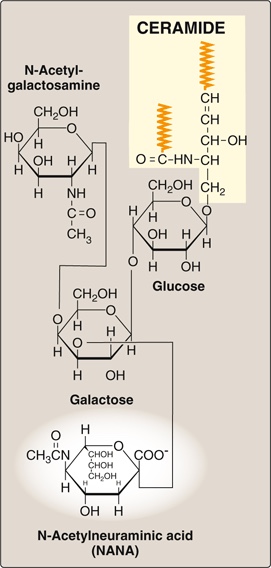 Oligo = 3 or more
For Gm2: G=ganglioside; M=mono molecule of NANA; 2=the monomeric sequence of the carbohydrate attached to the ceramide
It is important to memorize the name of each compound and to know that the origin of each compound is sphingosine
N-Acetylneuraminic acid “NANA” is the predominant sialic acid found in mammalian cells.
Sphingolipids synthesis:
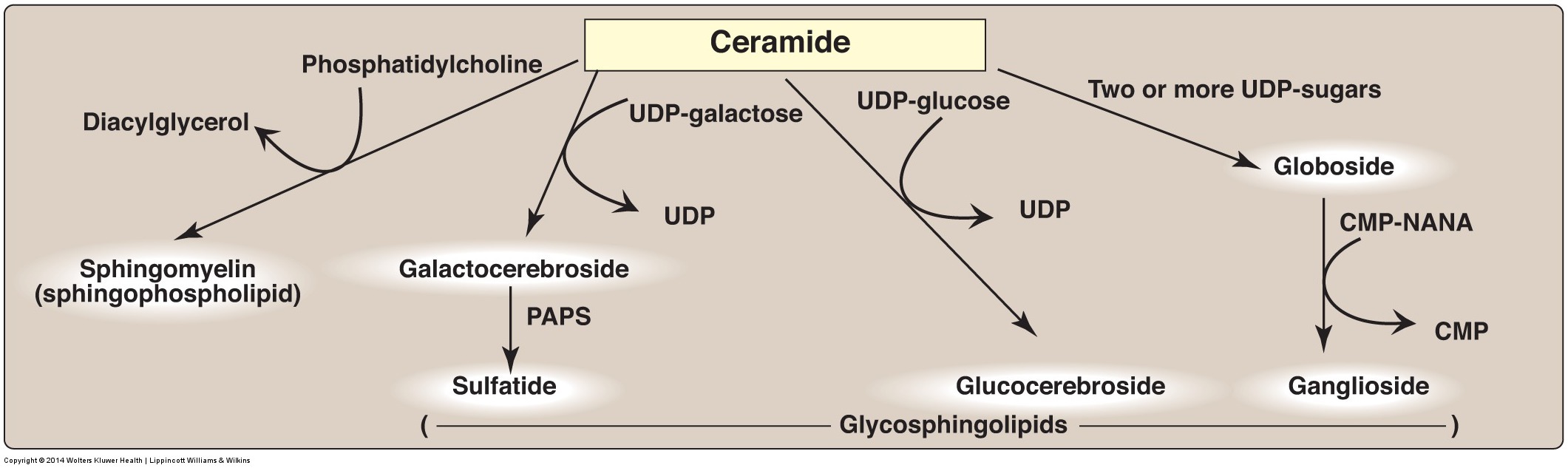 Galactocerebroside + sulfate = Sulfatide (which is a negatively charged cerebroside). 
By the carrier phosphoadenosine phosphosulfate (PAPS).
Myelin structure:
Each Schwann cell serve a single axon
While oligodendrocyte serve multiple axons at once
Myelin is a specialized cell membrane that ensheathes an axon to form a myelinated nerve fiber. 

Myelin is produced by:                                   
                                    Schwann cells: Peripheral nerves. 
                                    Oligodendrocytes: CNS. 

Myelin composition:               Lipids (80%):             Main component: Cerebrosides 
                                                   Other component: Sphingomyelin                                        

               Proteins (20%):              e.g. Myelin basic protein
Fatty acid that is present in brain grey matter: stearic acid.
Fatty acid of Sphingomyelin: 

Myelin sheath: Very long chain fatty acids 

                   Lignoceric 24:0 
                   Nervonic 24:1(15)
Myelin structure and function:
Myelin sheath insulates the nerve axon to avoid signal leakage and greatly speeds up the transmission of impulses along axons. 

                              Direction of nerve impulse 





Multiple sclerosis “MS” : 
            Neuro-degenerative, auto-immune disease. 
            Breakdown of myelin sheath (demyelination). 
            Defective transmission of nerve impulses.
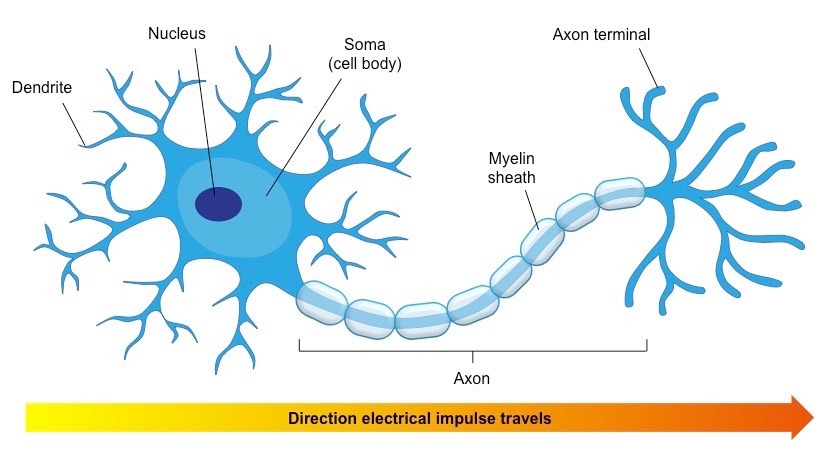 Sphingolipidoses (lysosomal lipid storage diseases) أغلب أنواعه وراثية وهي اللي بنركز عليها ..
What is it ?
Lysosomal lipid storage diseases caused by these deficiencies are called sphingolipidoses, A partial or total missing of a specific lysosomal acid hydrolase leads to accumulation of a sphingolipid.
When the synthesis is normal and degradation is defective Substrate accumulates in organs .
Usually only a single sphingolipid accumulates in the involved organs in each disease
*Mainly liver and spleen responsible for that
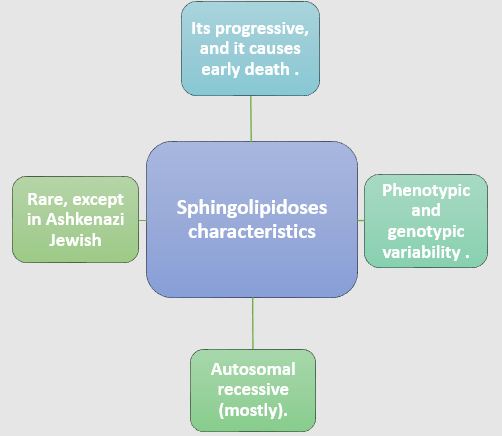 The breakdown of the sphingolipid is defected not the synthesis
Hepatosplenomegaly, because liver is involved in lipid’s storage
في الإنسان الطبيعي عملية التصنيع والهدم للـ glycosphingolipids متزنة 
الهدم = البناء فكمياتها بالميمبرينز ثابتة لكن لما يكون أنزيم
acid hydrolase
الموجود باللايسوسومز مفقود بتكون عندنا مشكلة في عملية الهدم وتتراكم المواد
Fabry & Tay-Sachs are examples for lysosomal lipid storage diseases but they are rare
Sphingolipidoses are autosomal recessive diseases, except for fabry disease which is X linked
Sphingolipidoses
Diagnosis :
By measuring the enzyme activity :
Cultured fibroblasts or peripheral leukocytes.
Cultured aminocytes with chronic villi ( Prenatal )

Histological examination 

DNA analysis

Treatment e.g. Gaucher disease
Replacement therapy
    e.g. Recombinant human enzyme.
Bone marrow transplantation
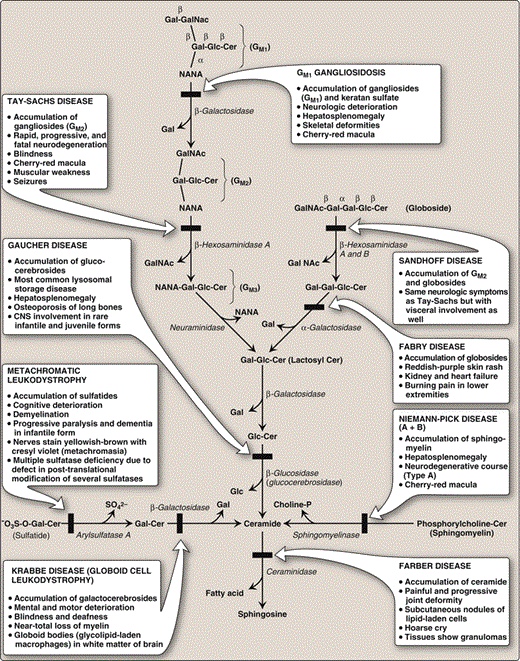 In DNA analysis first you must know which mutation is specific for which disease
Recombinant human enzyme is not broadly used because its expensive ..
Sphingolipidoses
Niemann-pick disease 
sphingomyelinase deficiency
Gaucher disease
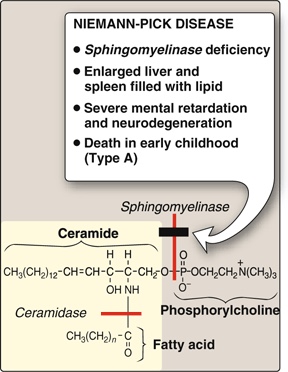 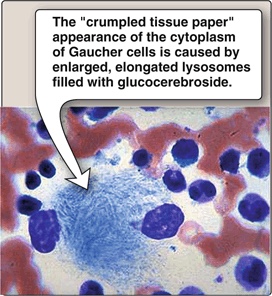 From 435 team
Summary
Take home messages
Sphingolipids are complex lipids that includes sphingo-phospholipids and glycolipids.

Ceramide is the precursor of all sphingolipids.

Sphingolipids are present mainly in nerve tissue, but they are also found extra-neural.

Myelin sheath insulates the nerve axon to avoid signal leakage and speed up impulse transmission.

Sphingolipidoses are rare genetic diseases due to defective degeneration  of sphingolipids.
Good luck
Quiz
1)  Which of the following consist of " ceramide + phosphorylcholine “ ?

Sphingomyelin
Cerebrosides
Gangliosides
None of them

2)  In peripheral nerves myelin is produced by ..........................

Astrocytes
Oligodendrocytes
Schwann cells
None of them

3)  Replacement Therapy is a way to treat multiple sclerosis .

True
False

4)  Myelin is composed of high amount of proteins and low amount of lipids .

True
False
Q : Discribe the characterstics of Niemann-pick disease ?








Q : What is the reason behind the crumpled tissue paper appearance in gaucher disease ?
1-A
2-C
3-B
4-B
Suggestions and recommendations
Haifa bin taleb
Leen Altamimi
Ghadah Alhadlaq
Rawan Alwadee
Muneerah Aldufayan
Bushra Quqandy
Rana Barasain
Muneerah Alzayed
https://www.youtube.com/watch?v=7udUG8KkN_E
Don’t forget to review the notes